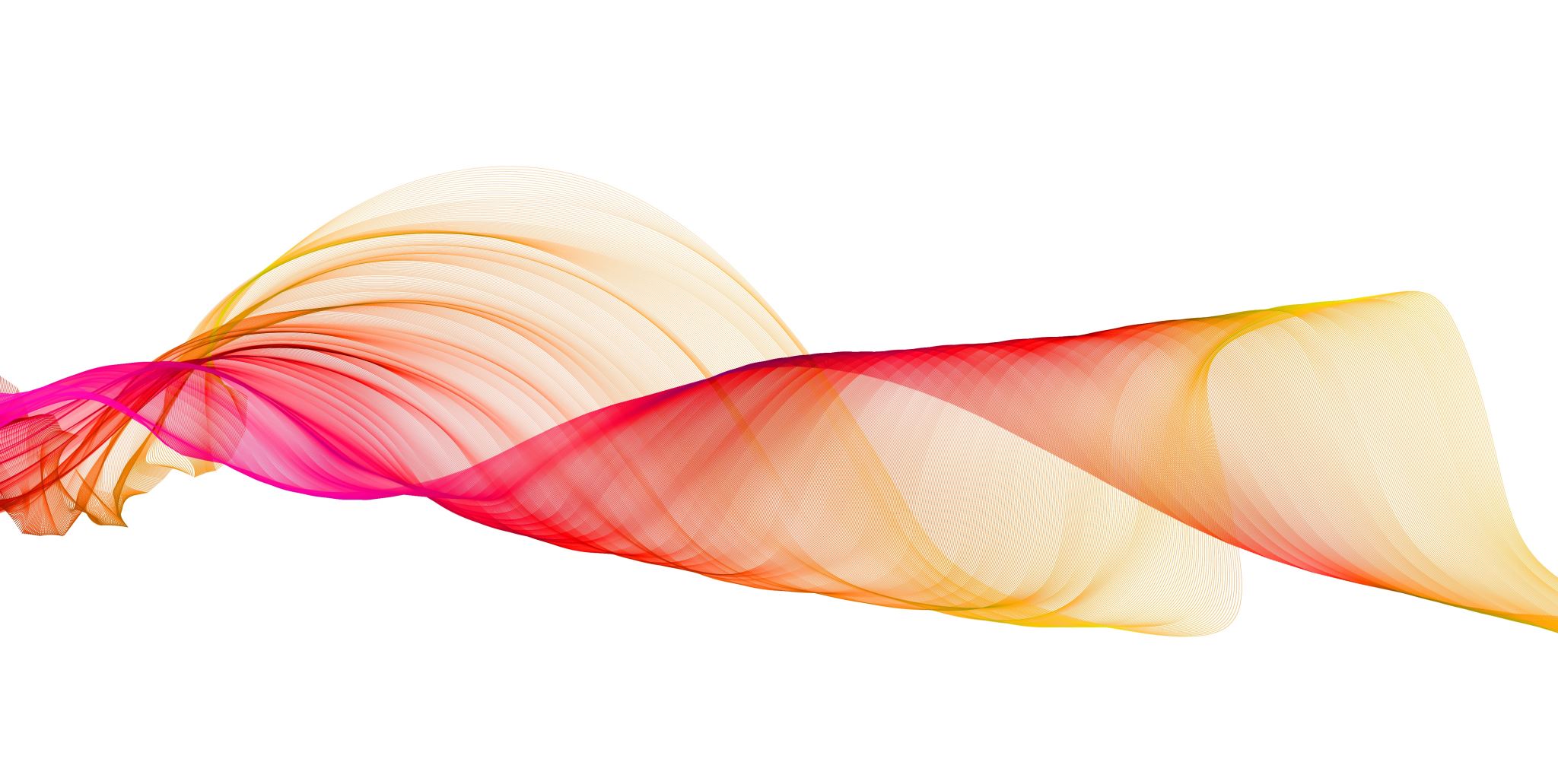 自然與藝術實踐期末作業
生態四A 410815312林姵廷
在方濟樓的四年，對於這裡有滿滿的感情
我的構想是山的遼闊與美
策展論述：方濟樓的力與美
所在位置：方濟　小羅馬
呈現方式：花環於樓梯之間
作品內涵：利用花與園藝膠帶做成的花環
如同今生只想與生態思想環環相扣
永不分離
展場一　今生之扣
所在位置：保麗龍板
呈現方式：小山放置保麗龍板
作品內涵：夕陽的晚霞與餘光呈現一個美麗的平衡
展場二：夕陽的餘暉
所在位置：方濟樓梯
呈現方式：放置於手上
作品內涵：因為有神的給于，我們才能擁有美麗的樹葉。
展場三：神的賜于
所在位置：方濟１１７
呈現方式：拿在手上
作品內涵：海島的午後總是讓人心曠神怡，讓人心靈來到度假勝地。
展場四：海島的午後
所在位置：系所門口
呈現方式：人形藝術
作品內涵：我們都是在世界上不同的個體，卻也達成了完美的平衡。
展場五：山之形
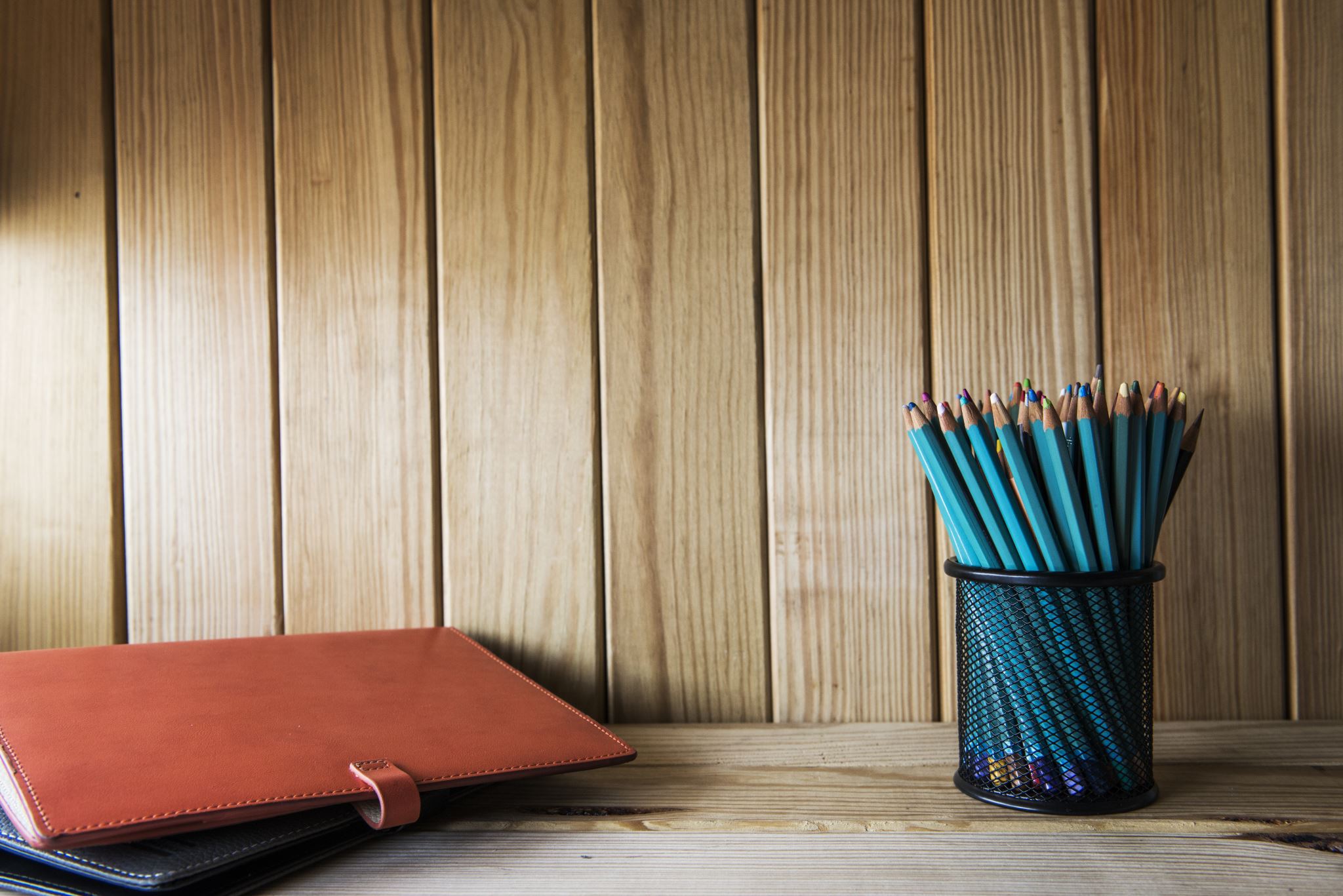 謝謝靜秀老師這一學期的教導
讓我們可以學習更多的藝術美學
也在這堂課結交了很多好朋友
是意想不到的收穫
個人學習心得